HR | Update a policy document
Copilot for Microsoft 365
Buy
Increase benefit usage
Improve eNPS
Employee turnover rate
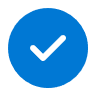 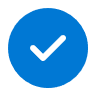 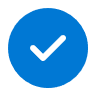 Value benefit
KPIs impacted
Cost savings
Employee experience
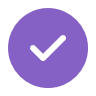 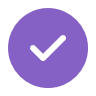 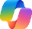 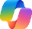 Copilot2
Copilot2
1. Identify changes in policy
2. Draft new FAQ
3. Create plan
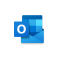 Copilot in Outlook
Compare the new and old policy documents and make a table of the key policy differences. Have Copilot translate the results into local language.
Create a new FAQ document that explains the changes and explores what impact it may have on employees and what concerns they might have.
Ask Copilot to create a plan for change management that updates curated content, employee-facing material, and advisor training and communications
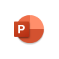 Copilot in PowerPoint
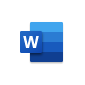 Copilot in Word
Example prompt: Compare policies in these two documents and make a table of the key policy differences. Translate the results to Spanish.
Example prompt: Make a list of likely questions that employees will have about this change in policy and provide answers to each question based on the policy document.
Example prompt: Using the insights from the previous step, prompt Copilot: I am a human resources support advisor. Create a change management plan based on the updated policy. Include tasks and timelines.
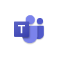 Copilot in Teams
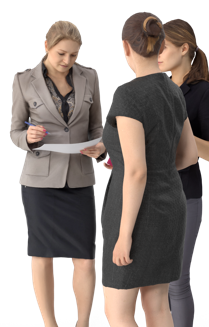 6. Continuous improvement
5. Collect feedback
4. Develop material
Communicate changes to Support Advisors and monitor impact/feedback.​
Engage with support advisors to depict the data, plan, actions and support material required to implement the new policy.
Build training materials which are tailored to the case and employee/role.
Example prompt: Draft with Copilot: a reply email to the department that provides detail and timelines regarding improvements and changes.
Example prompt: Use Copilot during the meeting to “list main ideas we discussed” and then review the AI notes “Follow-up tasks” after the meeting to confirm or update the approach and documentation.
Example prompt: Create a presentation from file [plan.docx] and relevant documents about [insert case] to train Human Resources support advisors on applying the new policy.
1Access Copilot at copilot.microsoft.com or the Microsoft Copilot mobile app and set toggle to “Web”.
2Access Copilot at copilot.microsoft.com, the Microsoft Copilot mobile app, or the Copilot app in Teams, and set toggle to “Work”.
The content in this example scenario is for demonstration purposes only. You should evaluate how Copilot aligns with your organization’s business processes, regulatory requirements, and responsible AI principles.